Тема : Выращивание пшеницы                             в домашних условиях.                                        Окружающий мир                                                                                                                             Выполнила ученица 4 класса                                                                                                      МБОУ “Староибрайкинская сред-                                                                                                    няя общеобразовательная школа                                                                                                    Аксубаевского муниципального                                                                                                    района Республики Татарстан”.
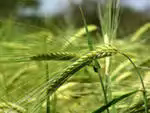 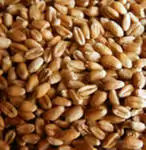 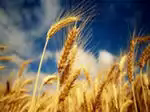 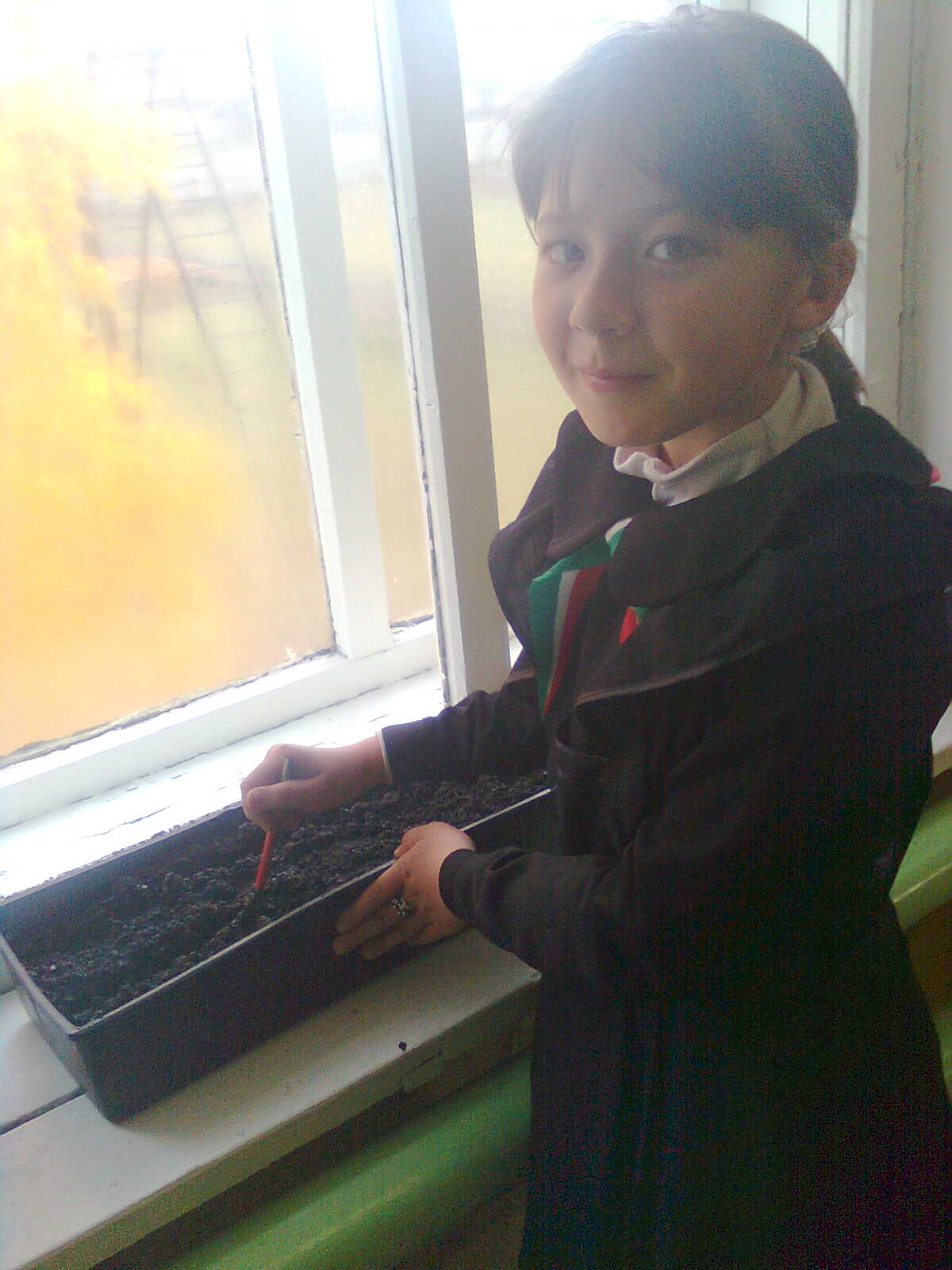 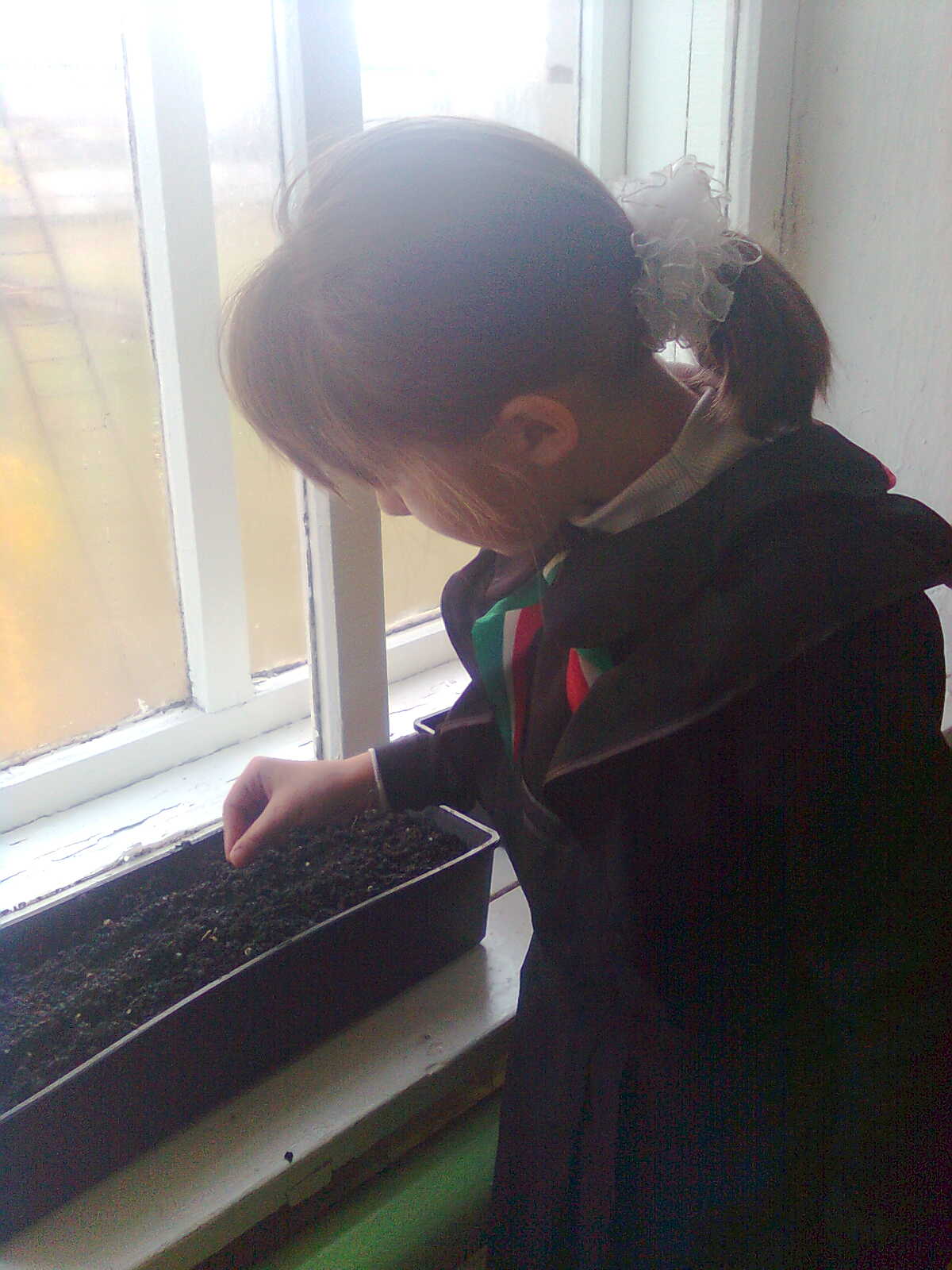 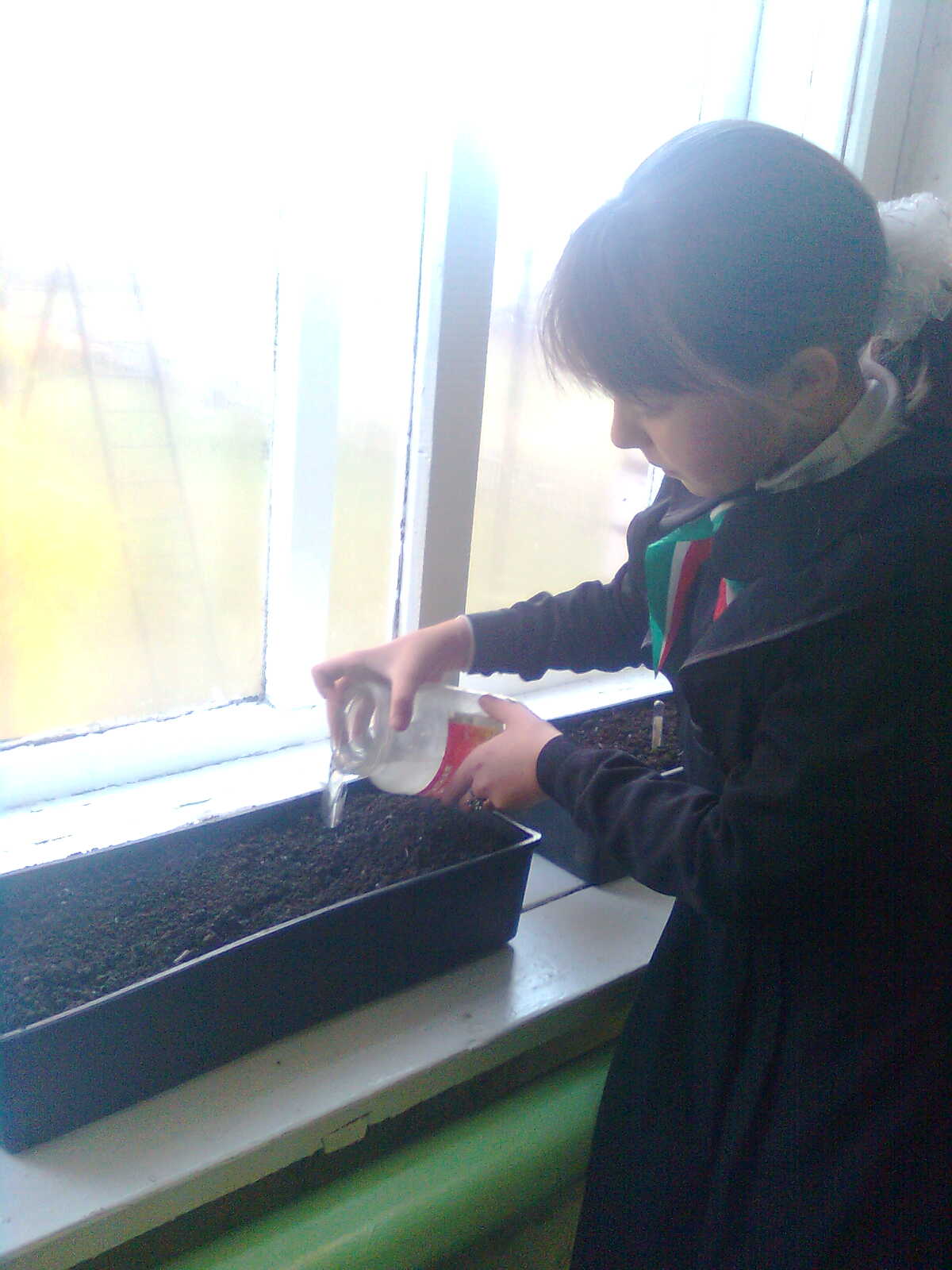 Технология выращивания.   
       Способы посева. Сеют пшеницу тремя способами – обычный рядовой (междурядье 15 см), узкорядный (не более 10см), перекрёстный. По многочисленным данным, узкорядный и перекрёстный способы дают прибавку к урожаю в среднем 2-4 ц/га. Это происходит, потому что семена равномерно распределяются по площади,растения лучше развиваются, меньше затеняют друг друга, полнее используют влагу и питательные вещества, у них мощнее корневая система.
       Глубина посева. Глубина посева определяется многими факторами, важнейшие из которых влажность почвы, её механический состав. Оптимальная глубина 5-6 см. но при пересыхании почвы и более лёгкому составу глубину можно увеличить до 8 и даже 10 см.
                      Посев семян.
      Подготовили три ящика почвы. Посеяли обычным рядовым способом посева, на глубину 5-6 см. Полили достаточное количество воды.Измеряли температуру в классе( 18 градусов  ртутного столба).
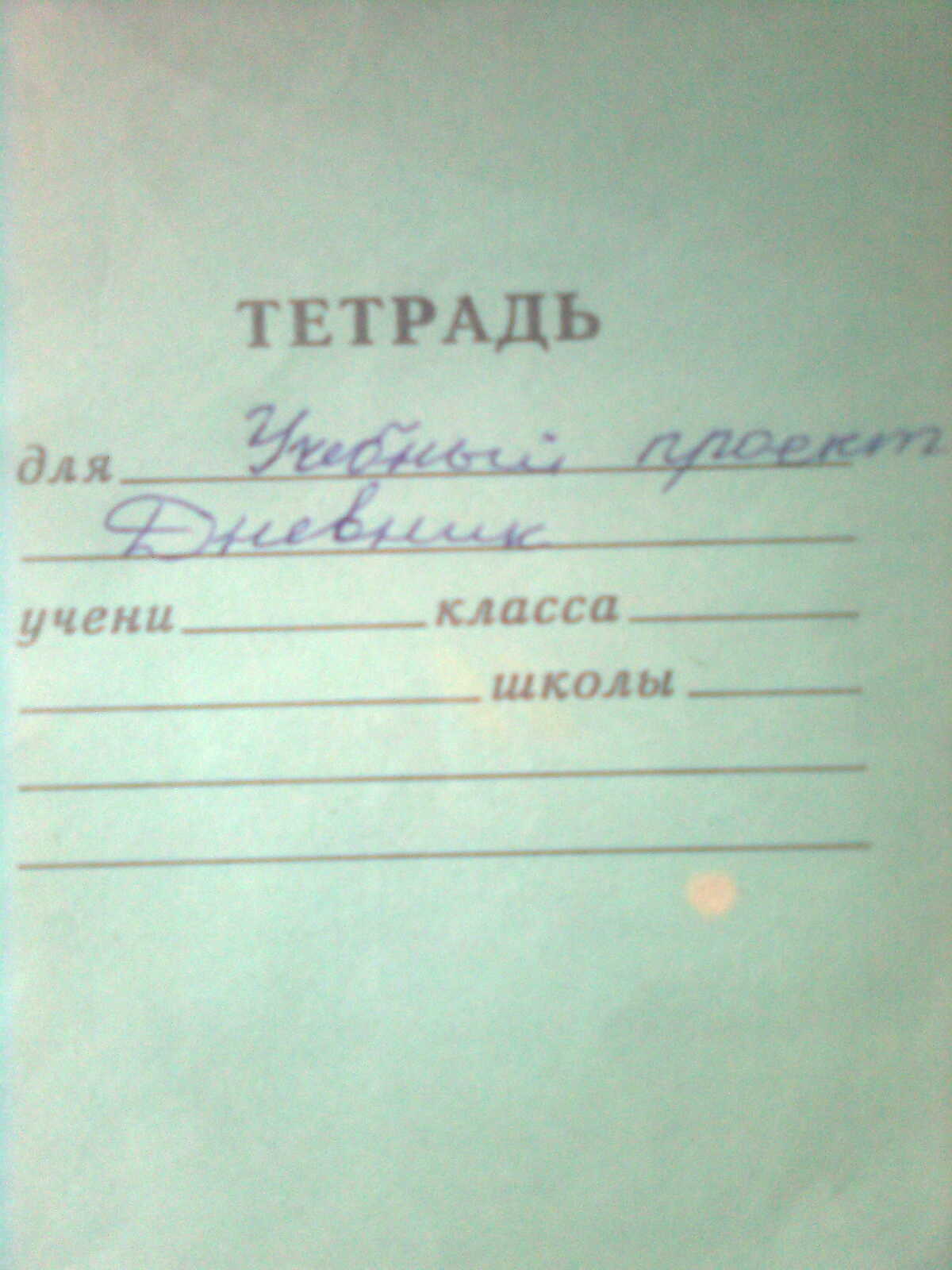 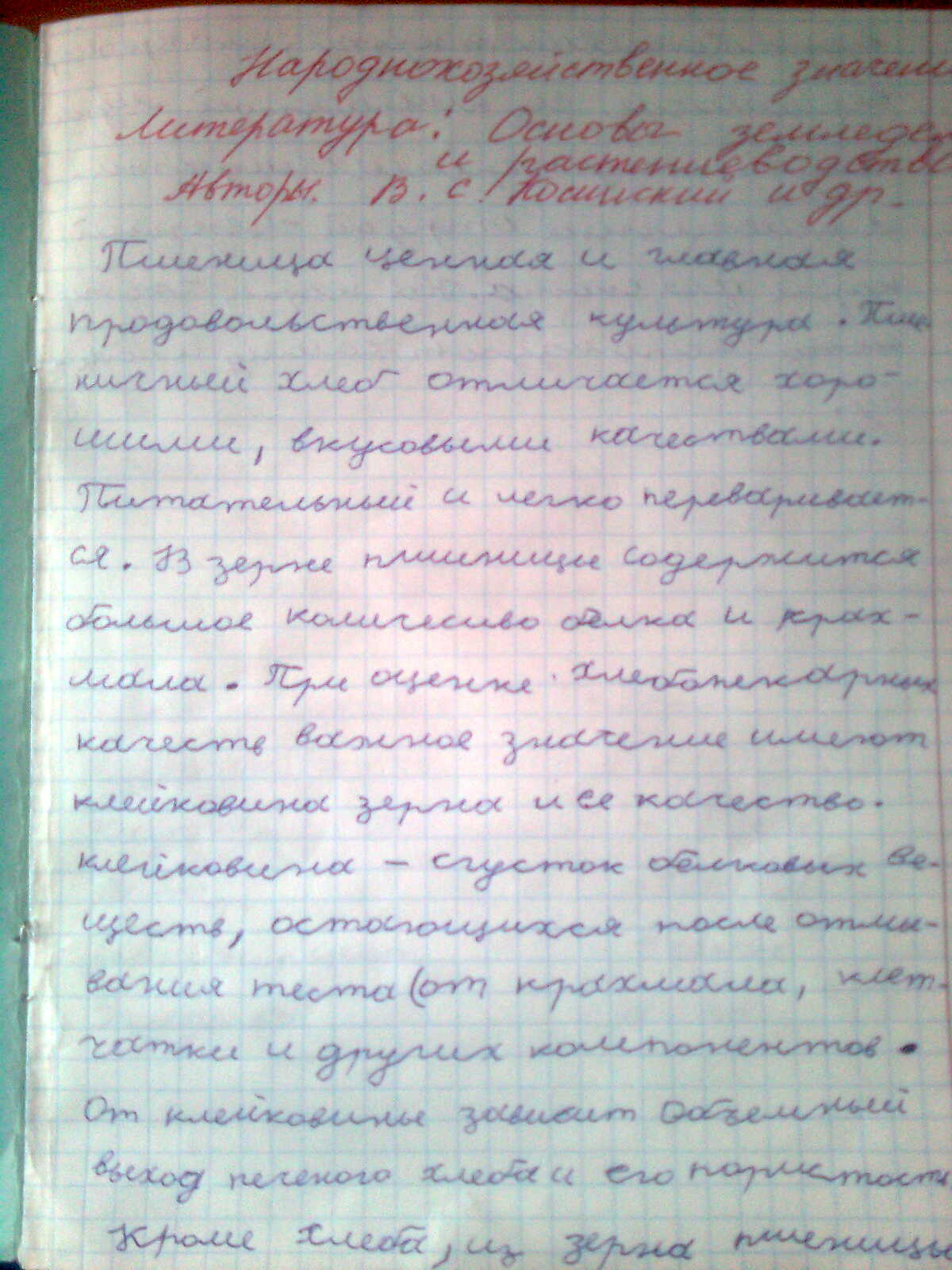 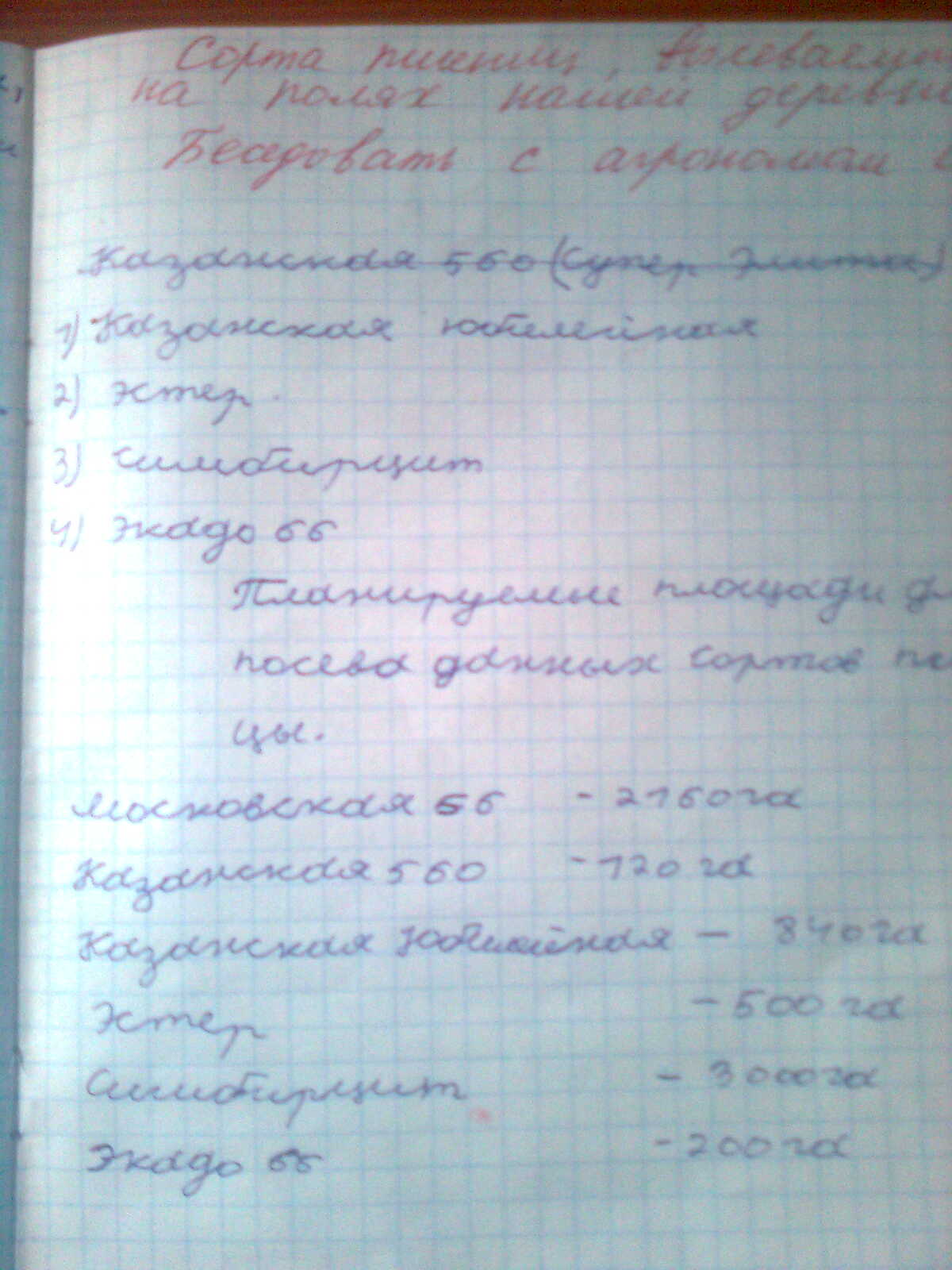 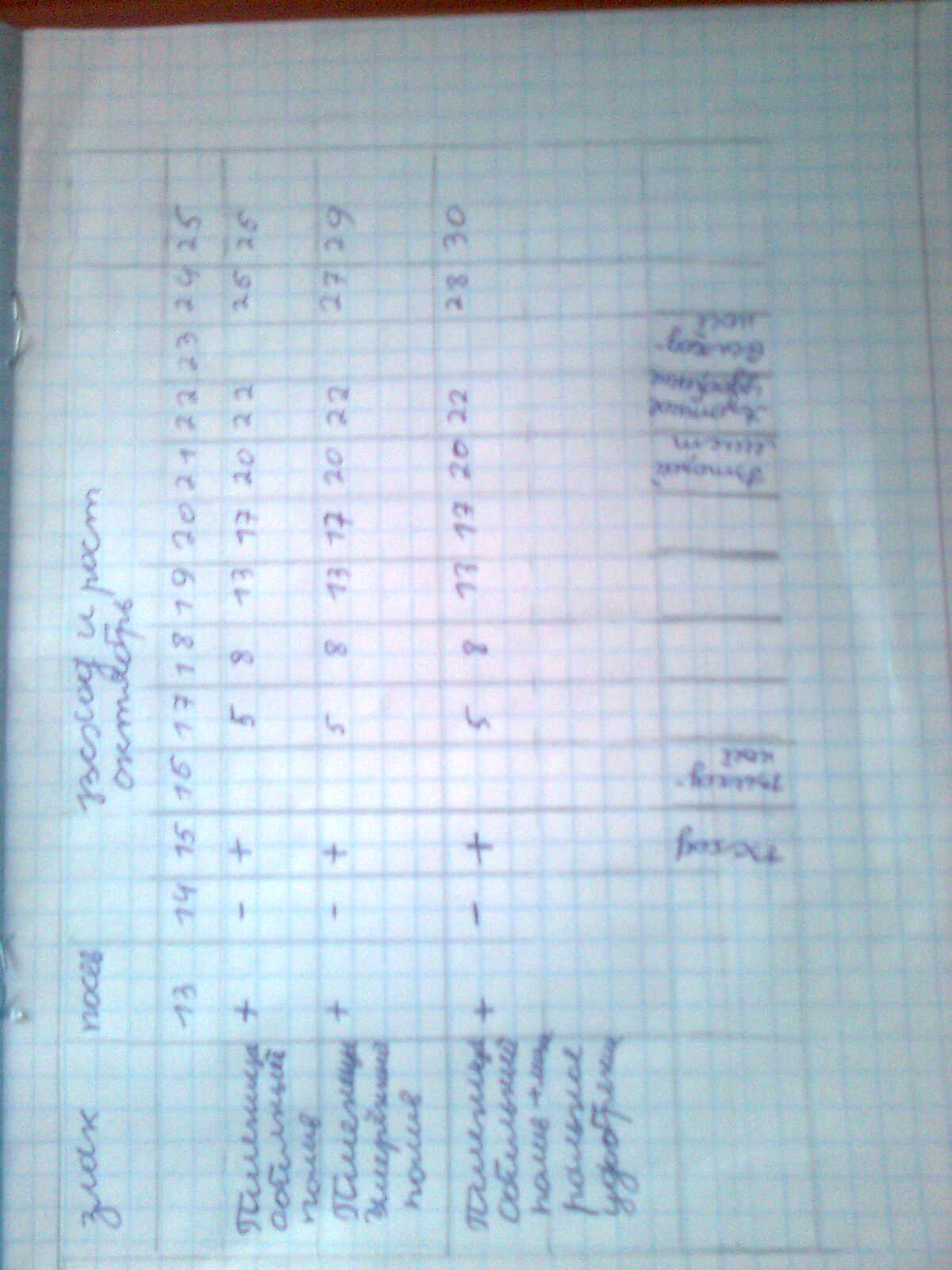 Фазы развития пшеницы.
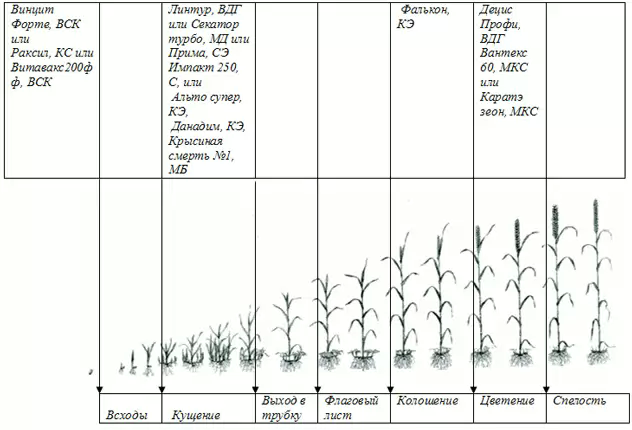 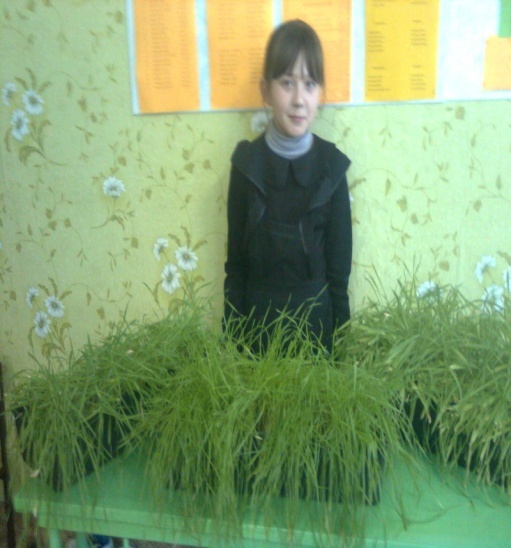 Наблюдение и регистрация результатов.
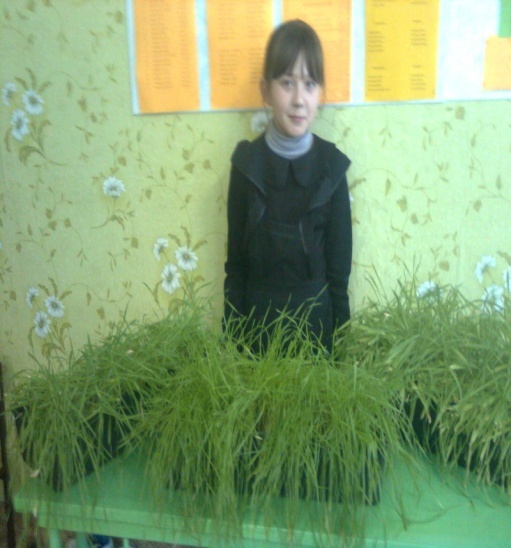 Ростки пшеницы первого ящика, которое обильно поливали, на 17 день увяли, потом сгнили. А ростки второго ящика  перестали расти на 24 день роста. Кончики листьев пожелтели. Ростки пшеницы третьего ящика , которое удобряли азотным минералом, оставались зелеными, но  тоже перестали дальше  развиваться. Не произошло фаза кущения.
Что не хватало для дальнейшего развития?
Фотосинтез, - это процесс образования органического вещества из углекислого газа и воды  при помощи солнечной энергии.
Сорта пшениц , высеваемые  на полях нашей деревни.
    В нашей деревне высевают несколько сортов озимой и яровой пшеницы.
            Озимые сорта:
1. Казанская 560 (Супер Элита)
2. Московская 56

     Яровые сорта:
1. Казанская юбилейная
2. Эстер
3. Симбирцит
4. Экадо   66

В этом году урожай был очень хорошим. Особенно урожайным для наших полей был “Симбирцит”. Поэтому в  2012 году планируют сеять на 3000 га. И ,конечно, остальные сорта тоже  займут свои места на наших общирных полях.


      Планируемые площади для посева данных сортов пшеницы.
Московская  56            -      2160 га
Казанская  560            -       120 га
Казанская Юбилейная –       840 га
Эстер                          -       500 га
Симбирцит                  -       3000 га
Экадо    66                  -       200 га
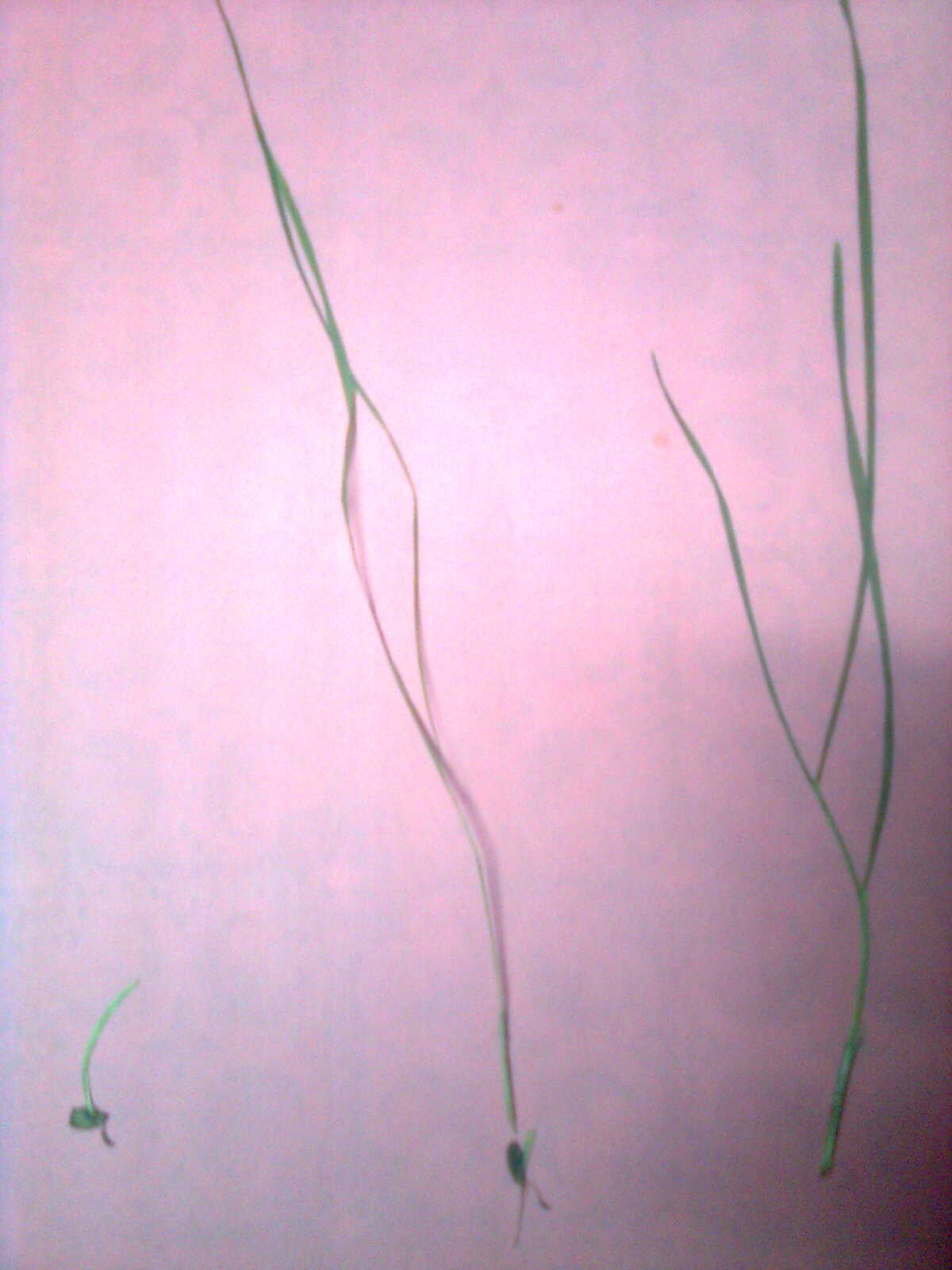 всход
Появление всходов можно ожидать при температуре 10 градусов тепла на 12 день, а при температуре 15 градусов на 6 день после посева.
      Интенсивность роста первого и последующего листьев зависит от факторов окружающей среды и прежде всего от температуры, водообеспеченности, наличия в почве питательных веществ и освещения.При благоприятном сочетании указанных факторов,первый лист заканчивает свой рост на 7-15 день после появления на поверхности почвы
    На 3-7 день после развертывания первого листа появляется второй лист. С интервалами 3-6 дней появляются третий,  затем четвертый лист.
      В фазе 4 листа начинает формироваться узел кущения.
прорастание
Фаза 2 листа
Фаза 3 листа
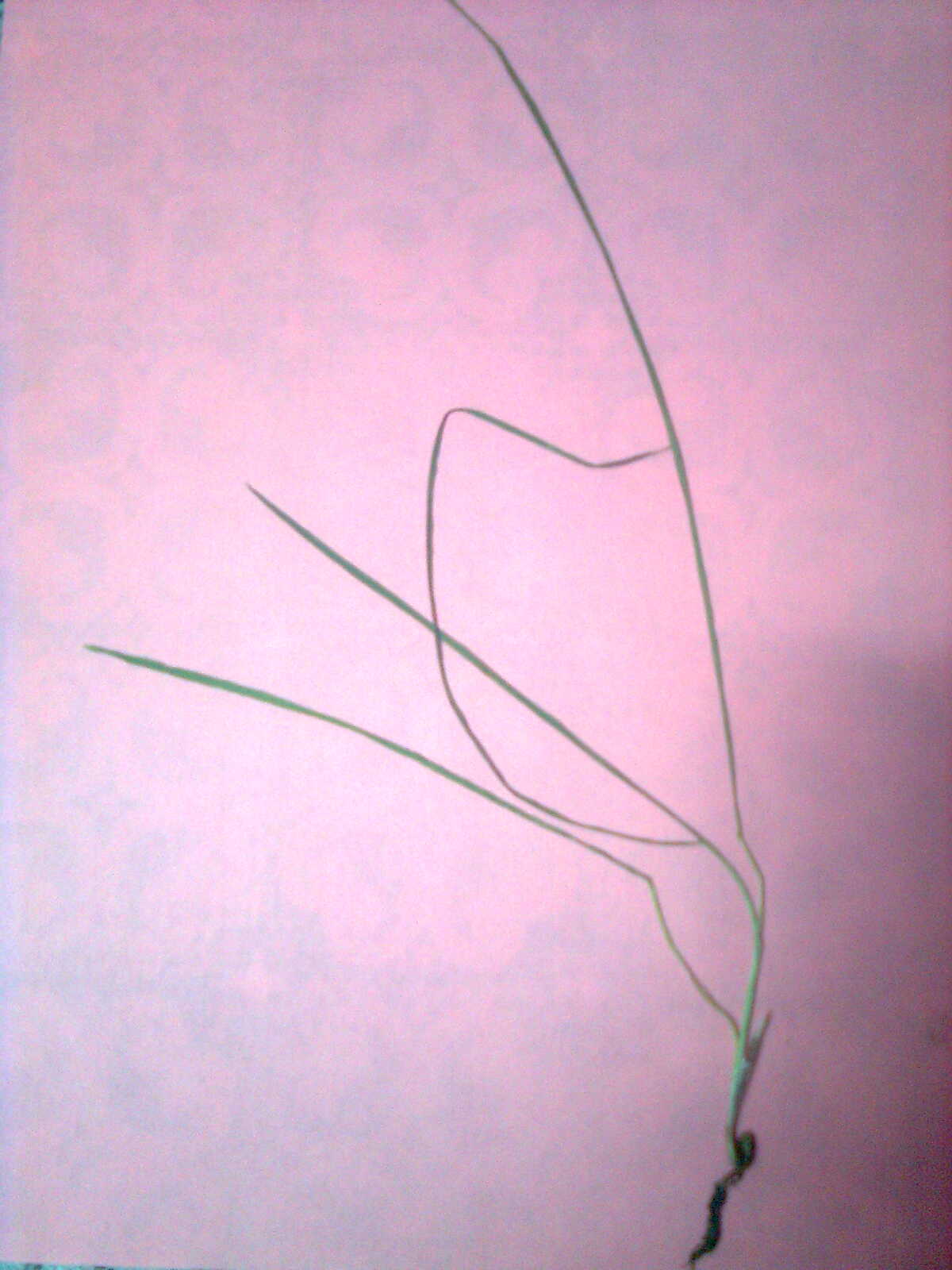 Герба́рий  — коллекция засушенных растений.
Первые гербарии появились в Италии в XVI веке. Их изобрел врач, ботаник Лучо Гини.
Жозеф Турнефор (1656—1708), французский врач, ботаник и путешественник был первый, кто применил термин «гербарий» (около 1700 года) к сборам засушенных растений. А Карл Линней  писал: «Растения не следует собирать влажными; части должны быть сохранены, осторожно расправлены, при этом не изогнуты; органы плодоношения должны быть налицо; сушить следует между листами сухой бумаги…»
 В России первый гербарный лист был заложен Петром I с лаконичной надписью «рваны́ 1717 года».
Фаза  4 листа
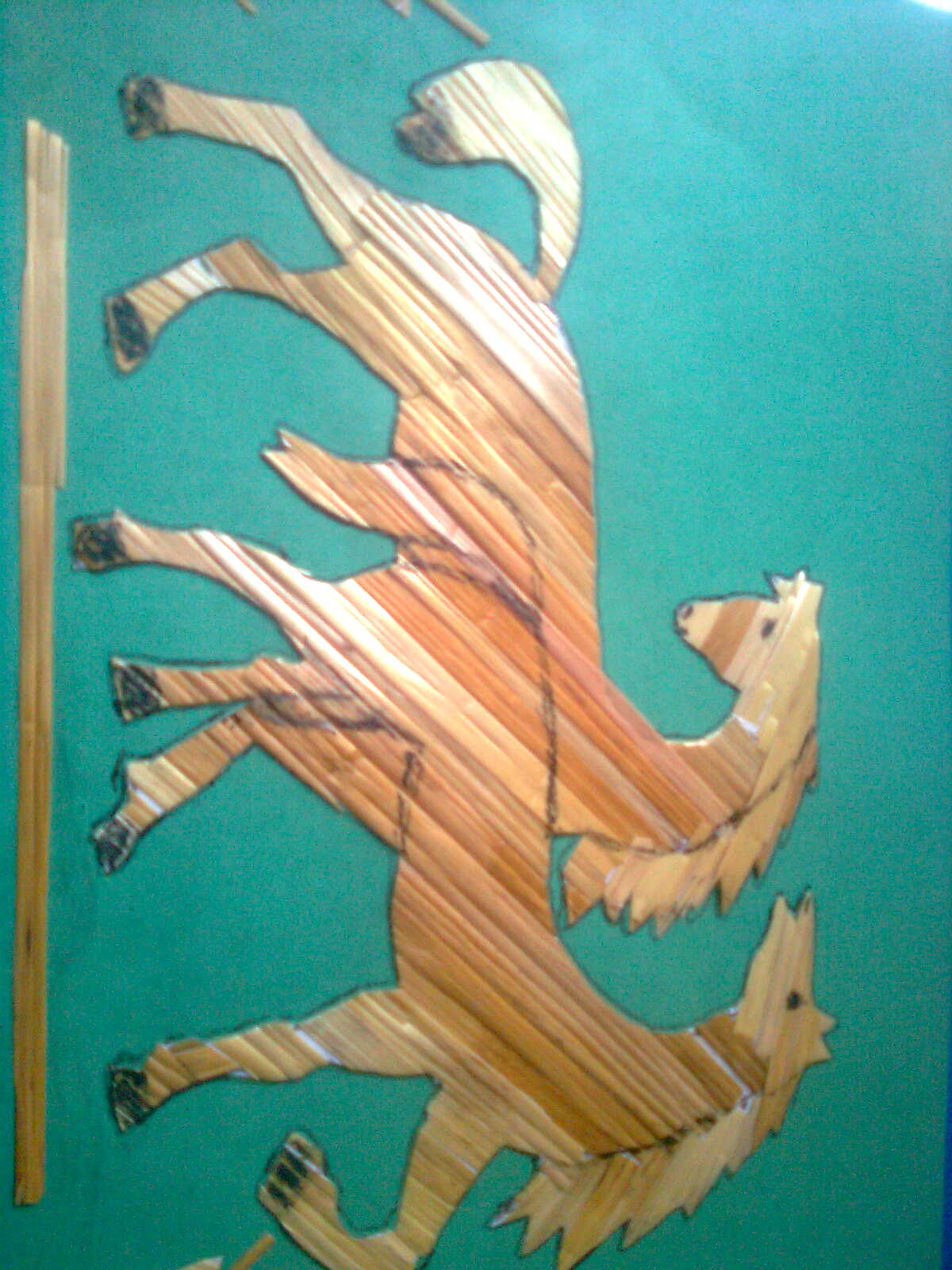 Технология изготовления аппликаций из соломки.
Для аппликаций применяют соломенные ленты, которые вам придется заранее приготовить. Ленты можно получить двумя способами: горячим и холодным.
Горячий способ. Приготовить стопку газет, на нее положить целые соломины. На соломины поставить горячий утюг. От прикосновения горячего утюга с соломой получатся узкие плотные соломенные ленты. Аппликация из таких лент - выпуклая, рельефная. Если перед проглаживанием соломины подержать в горячей воде при температуре 60-80 оС и разрезать их острым ножом или ножницами вдоль ствола, а затем прогладить горячим утюгом, соломенные ленты станут более эластичными и широкими, в работе более податливыми.
Холодный способ. Разрезать соломины вдоль ствола, раскрыть в стороны и прогладить кольцами ножниц, сильно нажимая на них. Этот способ несложен; ленты, полученные таким способом, приобретают еще большую эластичность и блеск, чем при горячей обработке.
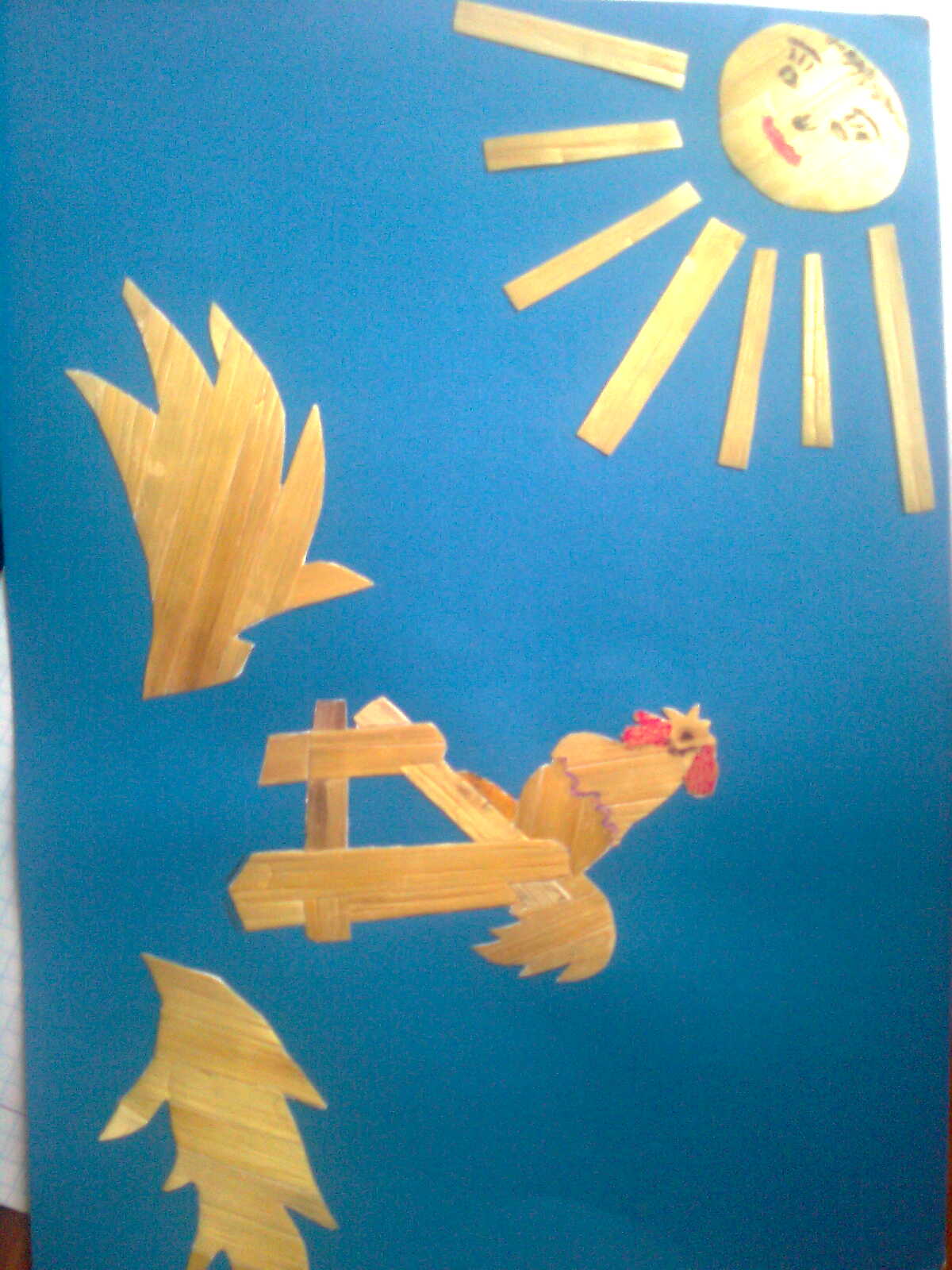